Figure 4.  Diffusion whisker plots overlaid on Dav images from infants of 26 and 35 weeks GA. The line ...
Cereb Cortex, Volume 12, Issue 12, December 2002, Pages 1237–1243, https://doi.org/10.1093/cercor/12.12.1237
The content of this slide may be subject to copyright: please see the slide notes for details.
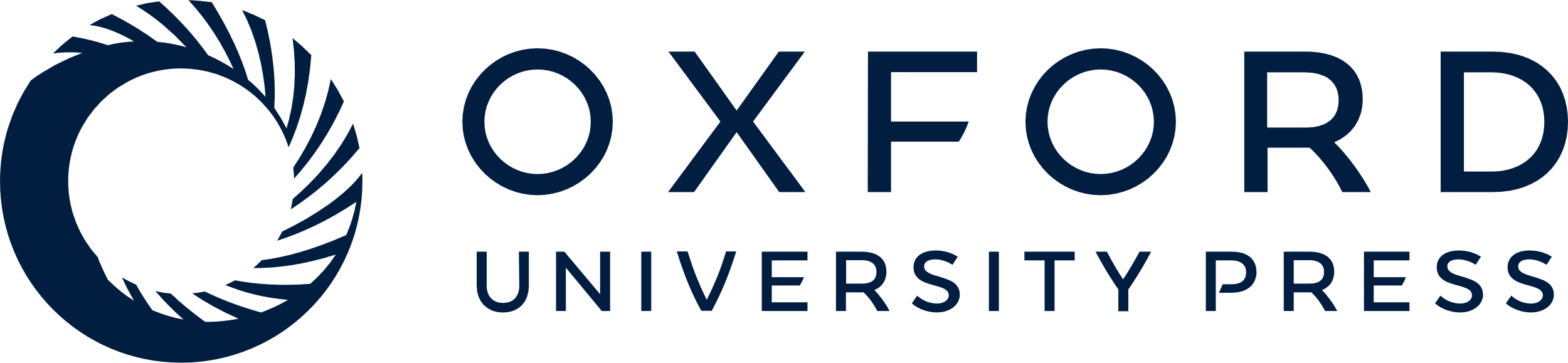 [Speaker Notes: Figure 4.  Diffusion whisker plots overlaid on Dav images from infants of 26 and 35 weeks GA. The line segments are the projection of the major eigenvector onto the plane of the image and represent the orientation of the major eigenvectors. The insets with white borders are magnifications of the parieto-occipital regions of the images. Note that the major axes are oriented radially in cortex at 26 weeks GA. By 35 weeks GA, this feature is much less evident. In both images, organization of whiter matter is visible in the genu of the corpus callosum. The dark areas at the occipital horn of the lateral ventricles of the image from 26 weeks GA is due to small intraventricular hemorrhages layering dependently.


Unless provided in the caption above, the following copyright applies to the content of this slide: © Oxford University Press]